Результаты 5 тура Шахматных королей28.01.2023г.
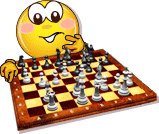 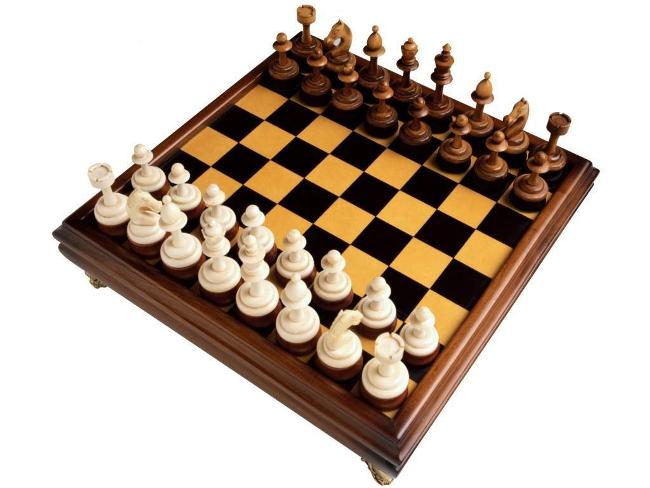